SCALING U.S. COMMUNITY INVESTING: THE INVESTOR-PRODUCT INTERFACE
Michael Swack
Carsey School of Public Policy
 University of New Hampshire
March 10, 2016
CDFI Coaltion 
Michael.swack@unh.edu
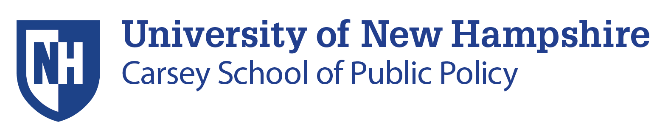 Key findings
THEME 1: The need to prove impact is a challenge to raising investment in USCI, but one that sophisticated product managers may be on their way to overcoming. The greater challenge may be meeting the demand for a wide diversity of impacts that different investors desire
THEME 2: While mismatch between investor demands and product realities is a fundamental barrier to scaling USCI, investors show appetite for a substantial range of USCI products.
THEME 3: One of the greatest weaknesses of USCI products appears to be their lack of liquidity, causing many investors—and in turn product managers—to focus on short-term products. 
THEME 4: Many of the most sophisticated USCI funds tend to be constrained by their balance sheets and need equity to continue to scale investment. In turn, liquidity limitations have greatly increased the challenge to raising equity.
Key Findings con’t
THEME 5: The USCI field has struggled to benchmark investment performance on risk and return, although some leading practitioners have been able to obtain investment ratings.
THEME 6: A variety of external forces, including waning bank involvement in the space (in part due to regulatory pressures around bank safety and soundness) and competition from other spaces (including international development and crowd funding), have created a shifting landscape and new challenges for scaling USCI.
THEME 7: Individual investors are a potential game-changer in the space, but reaching them involves solving unique challenges
Two major strategies to grow investment
a coordinated marketing and investor engagement effort
further initiatives to develop investment platforms.
Today, increasing numbers of investors want their investments to have impact, and I think most Pax World investors fall into this category.  But we have been stymied in how much community investing we can do.  We will continue to do one-off notes where they are available but if community investing is going to really be accessible to individual investors, a larger response to the liquidity/securitization dilemma is in order.  The problem is bigger than just creating trading platforms, some of which are beginning to appear.  While that’s a positive development, if all they have to trade is one-off private placements and notes then I suspect there will continue to be insufficient uptake by advisors and their clients. 
      Joe Keefe, President and CEO, Pax World Management LLC
© Global Impact Investing Network, 2012